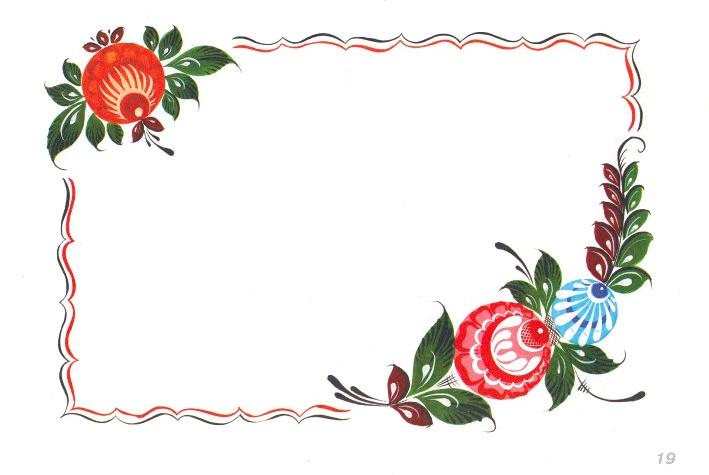 Комплексное занятие по конструированию
 и изобразительной деятельности
«Тарелочка из папье-маше»
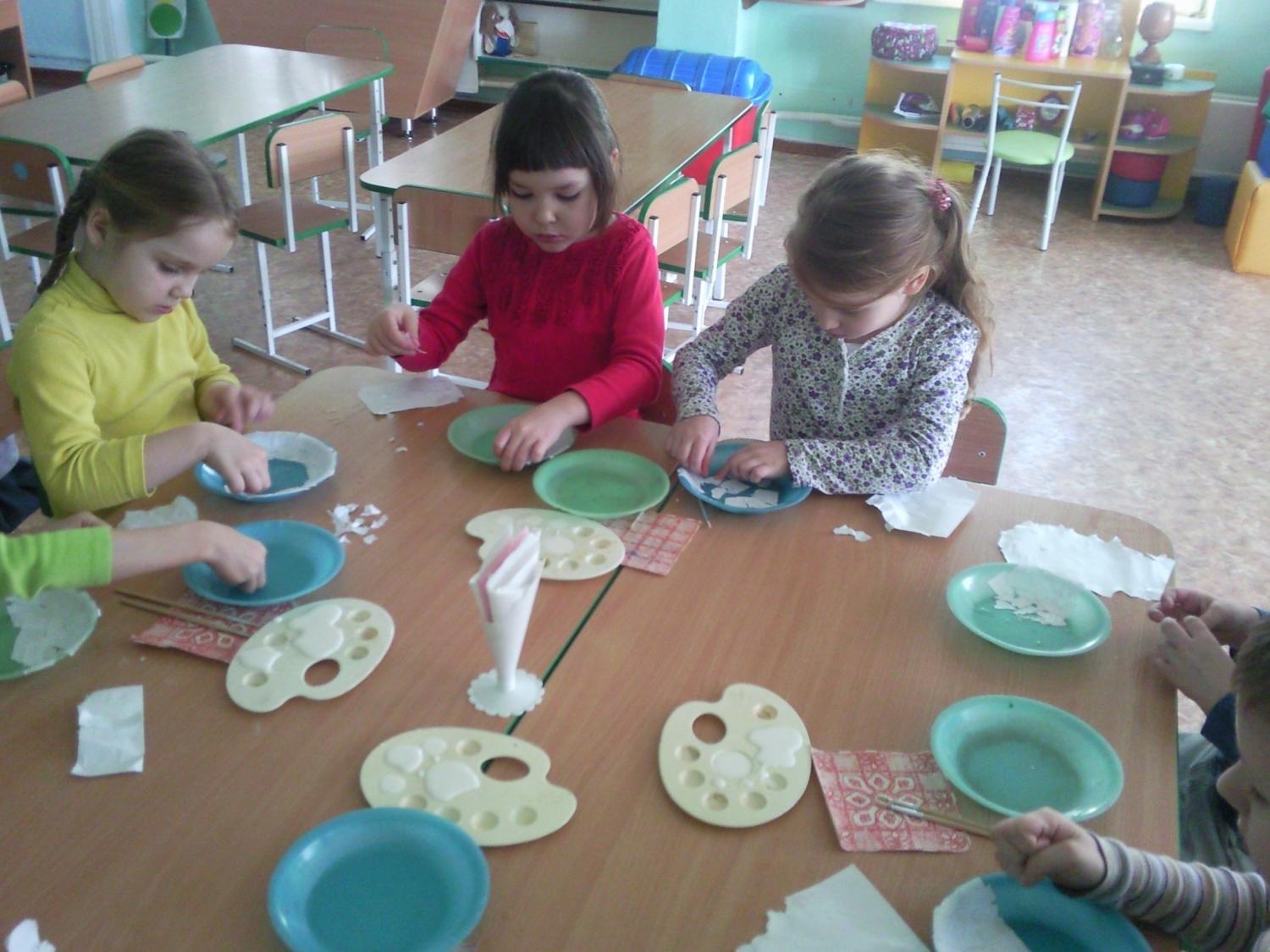 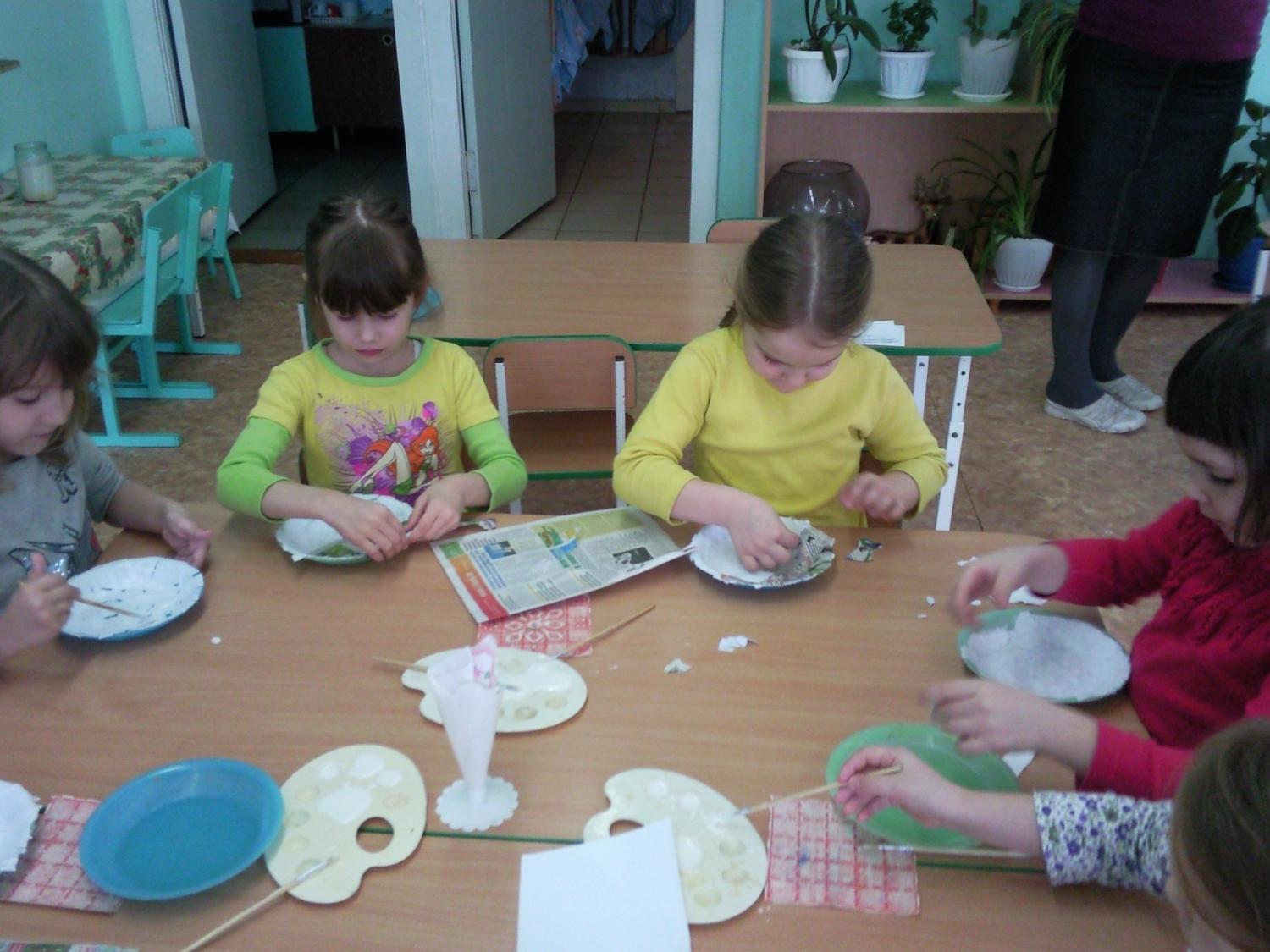 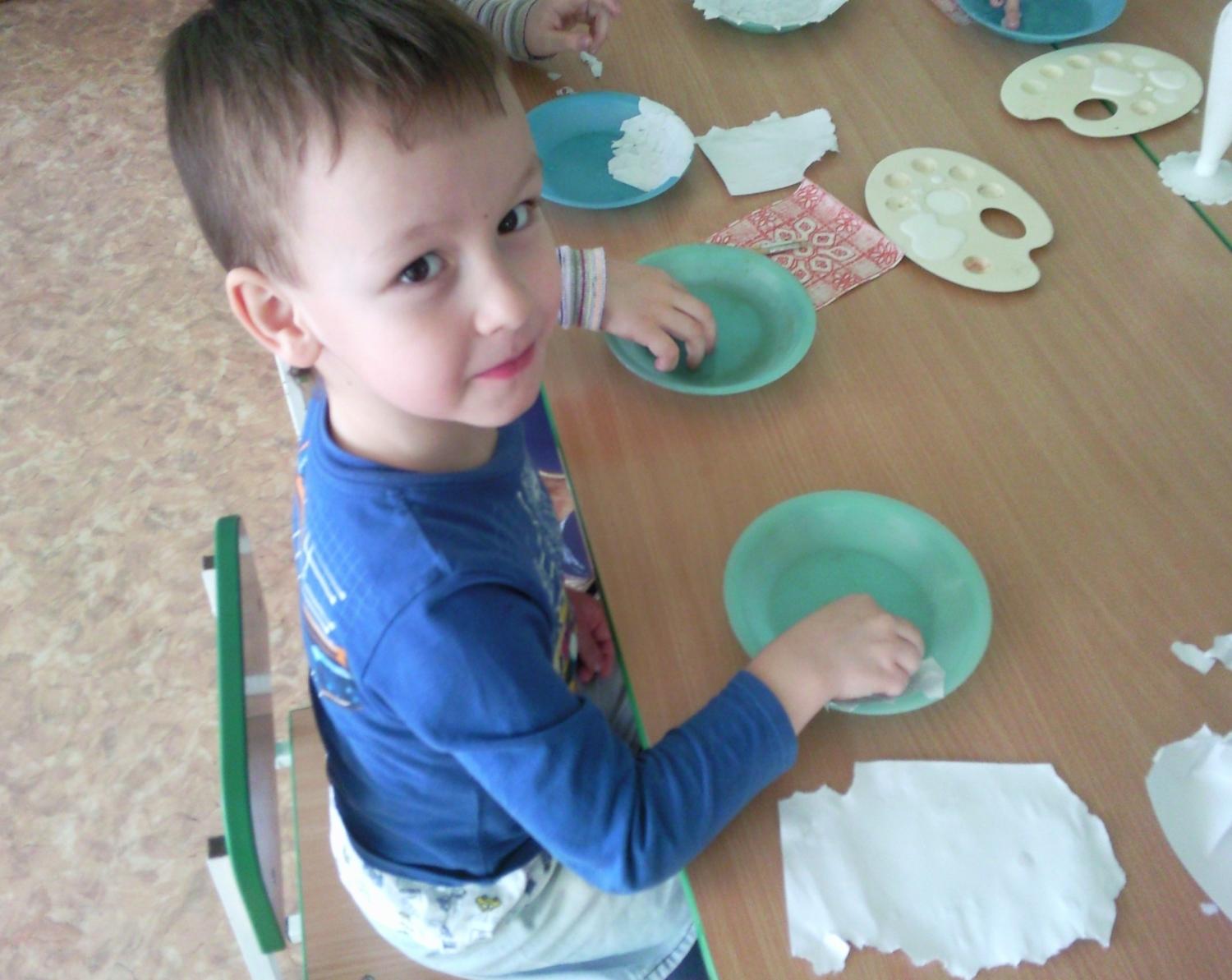 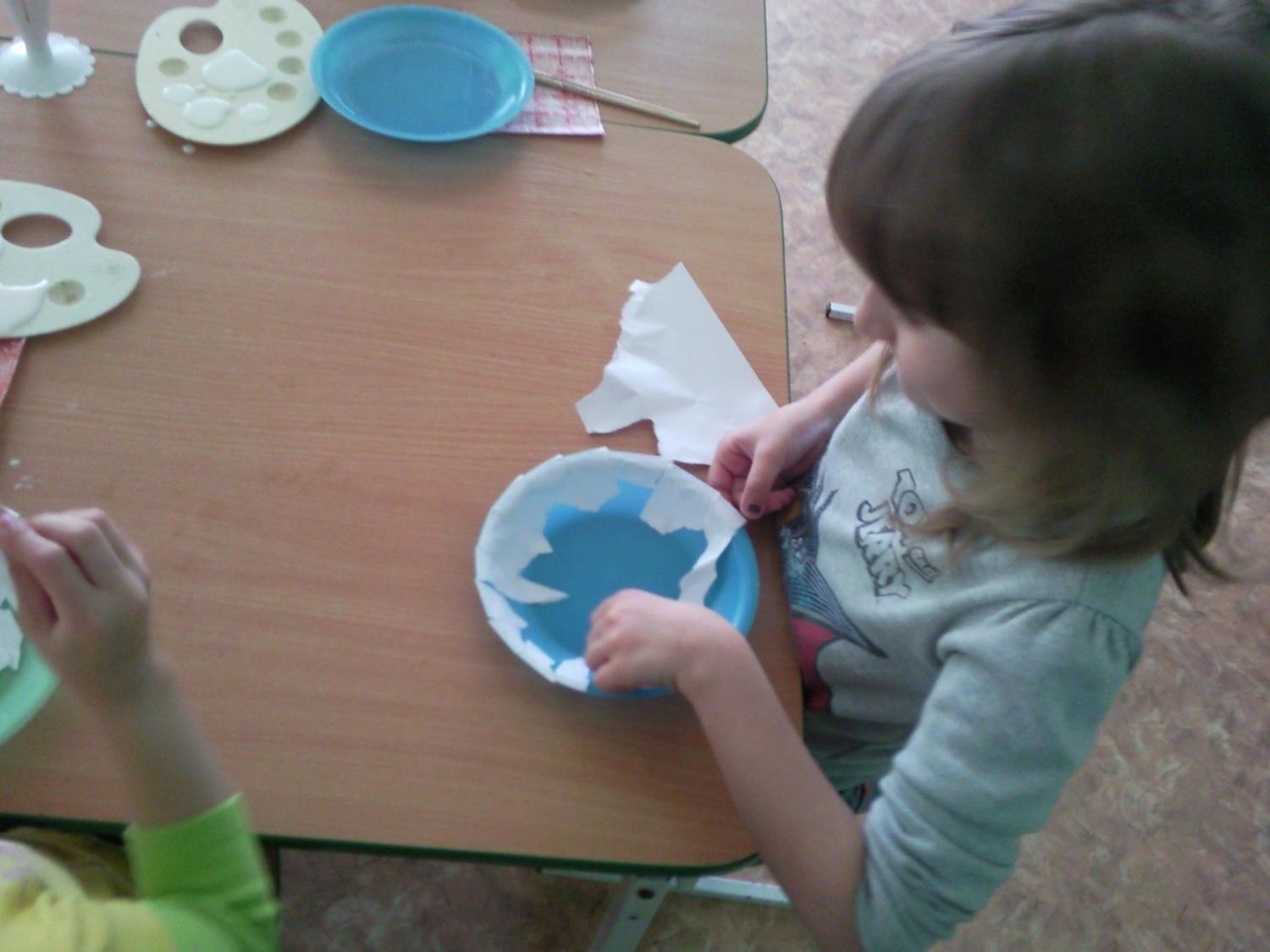 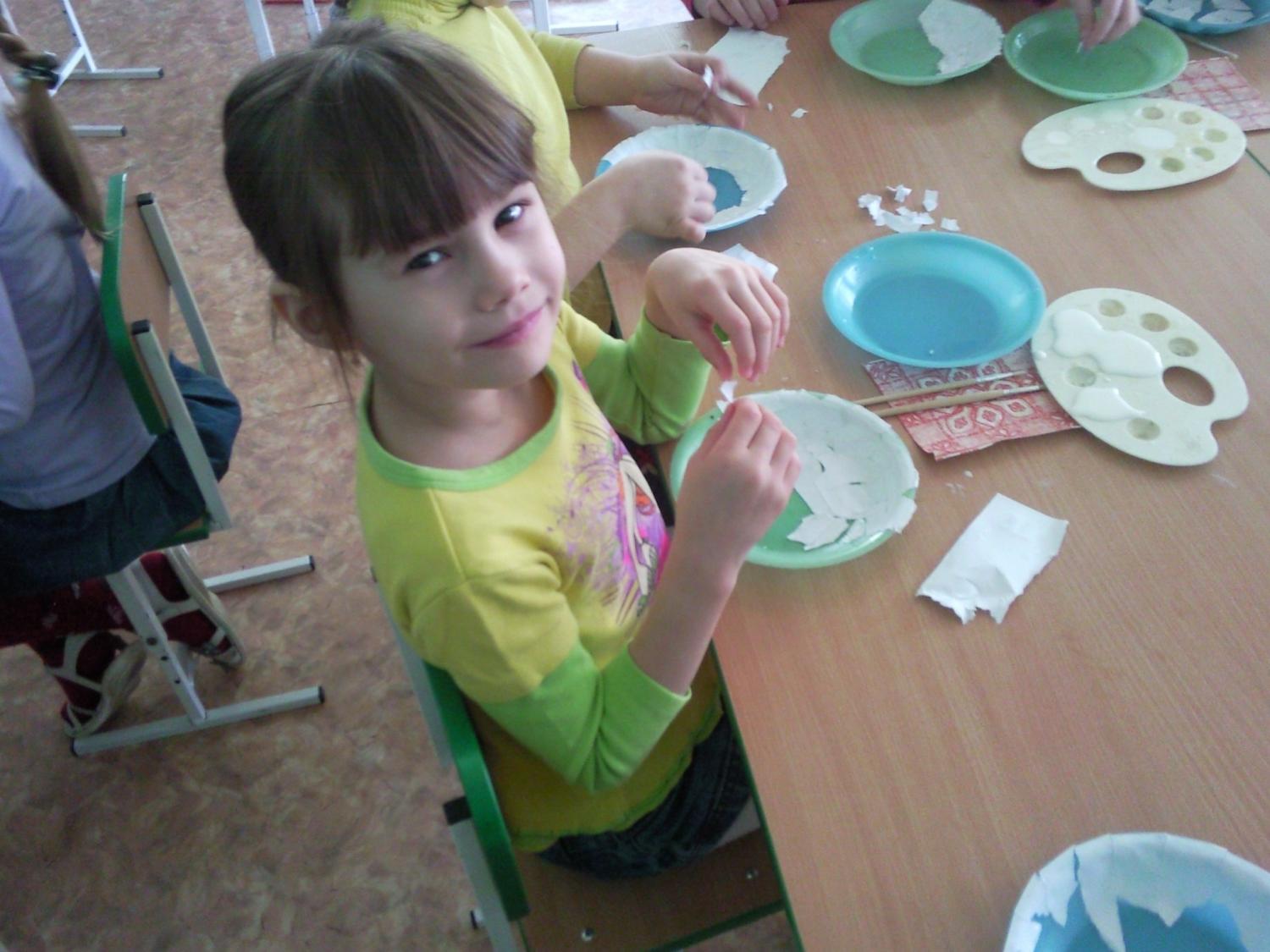 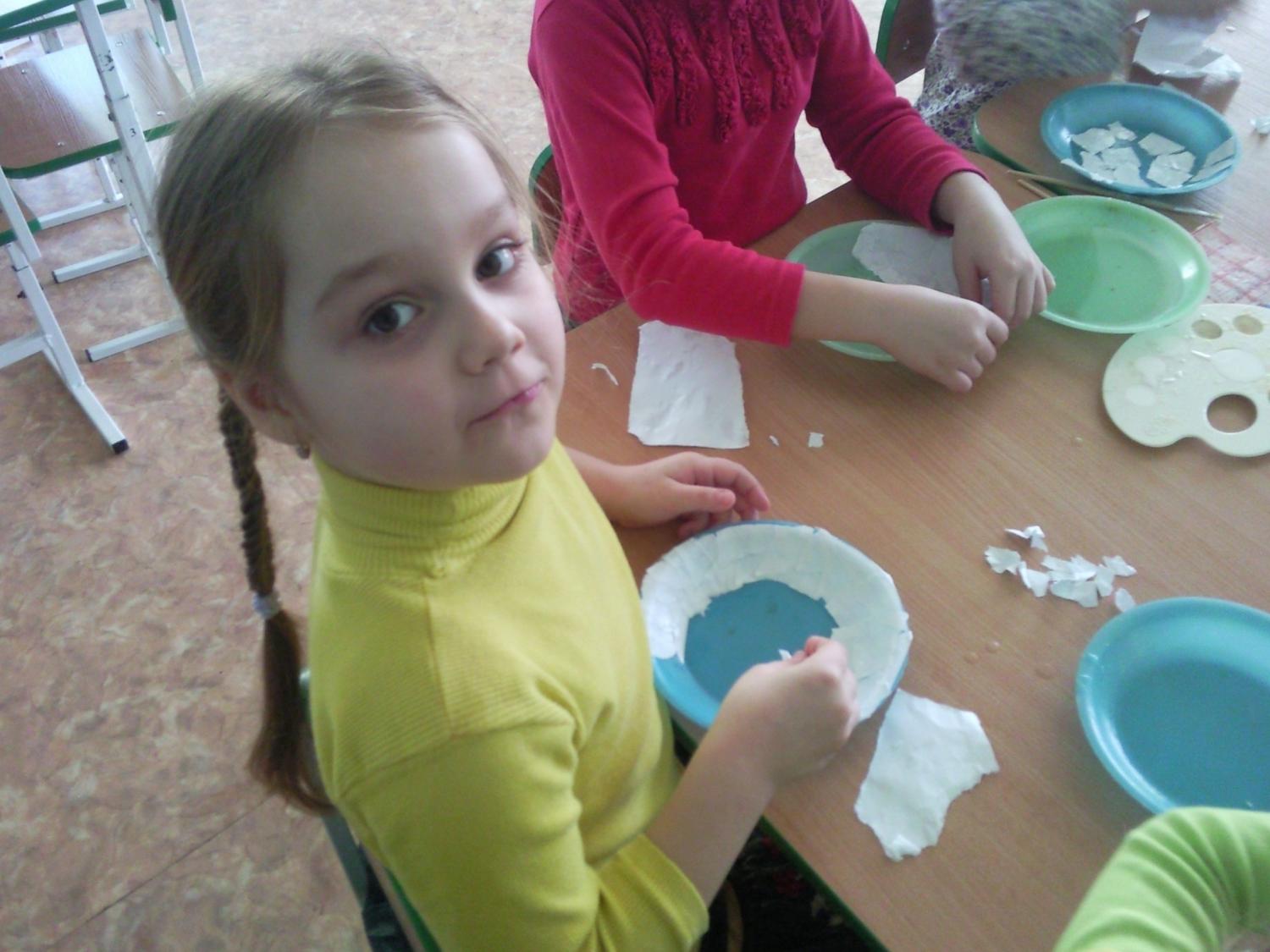 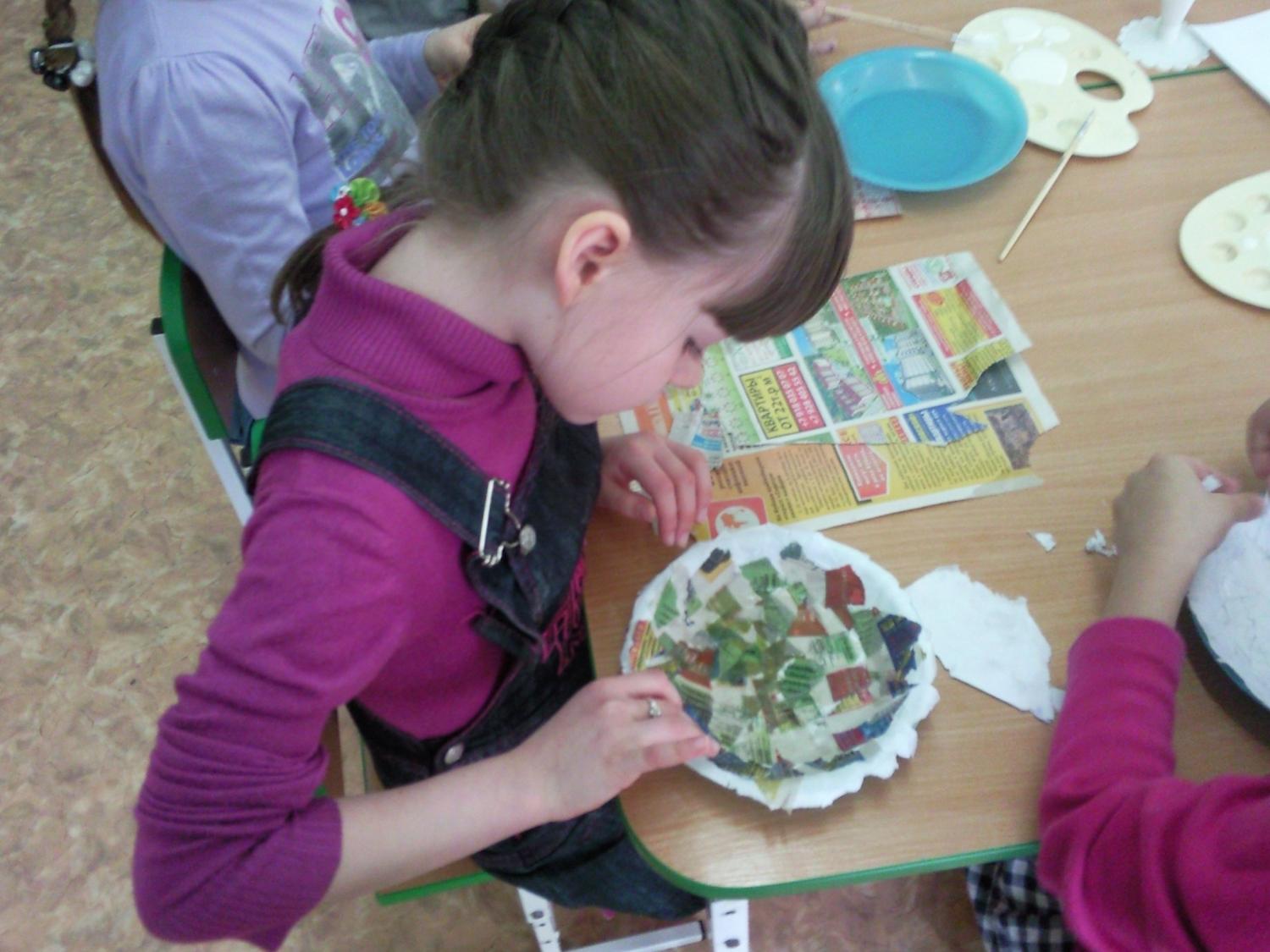 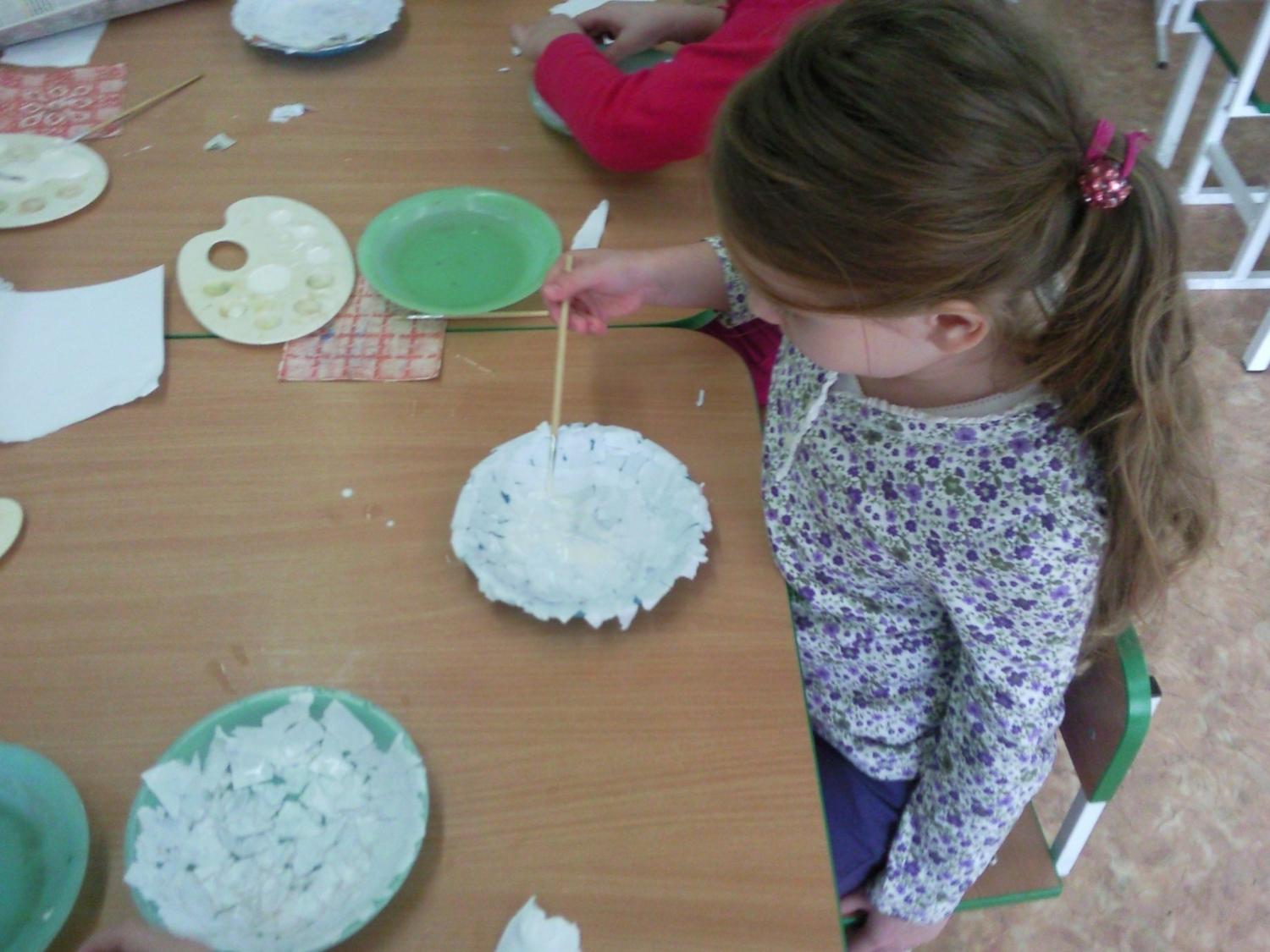 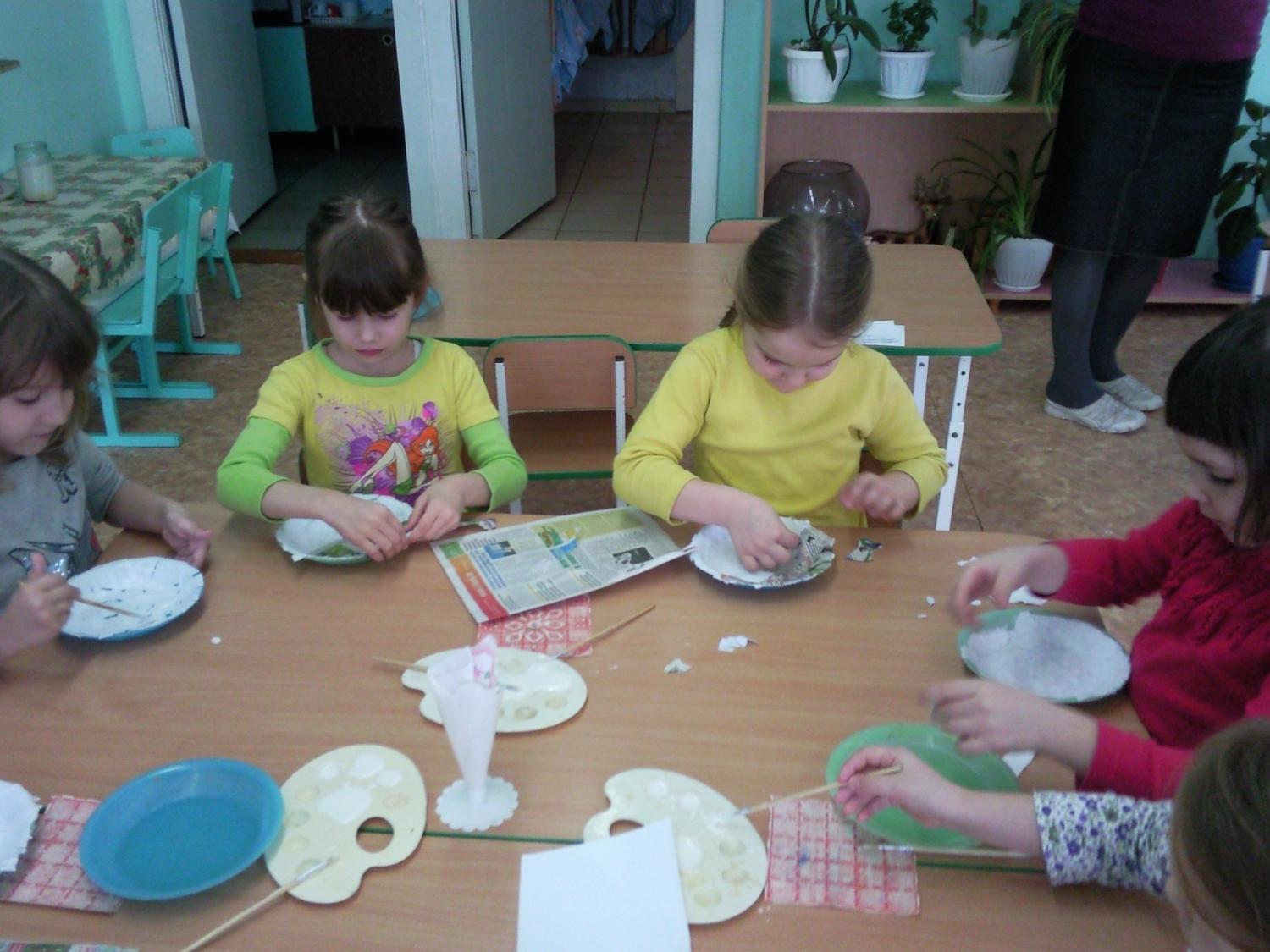 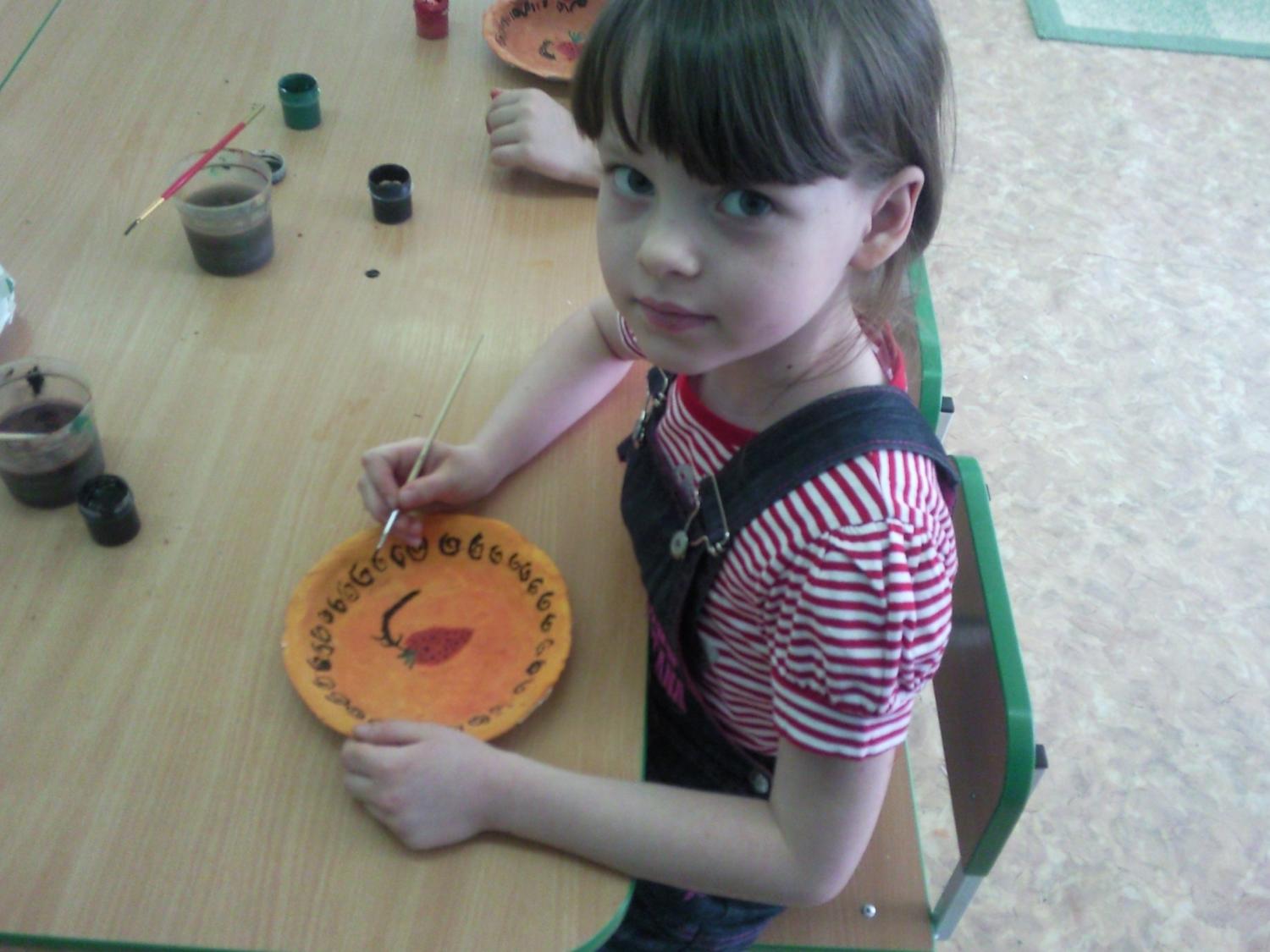 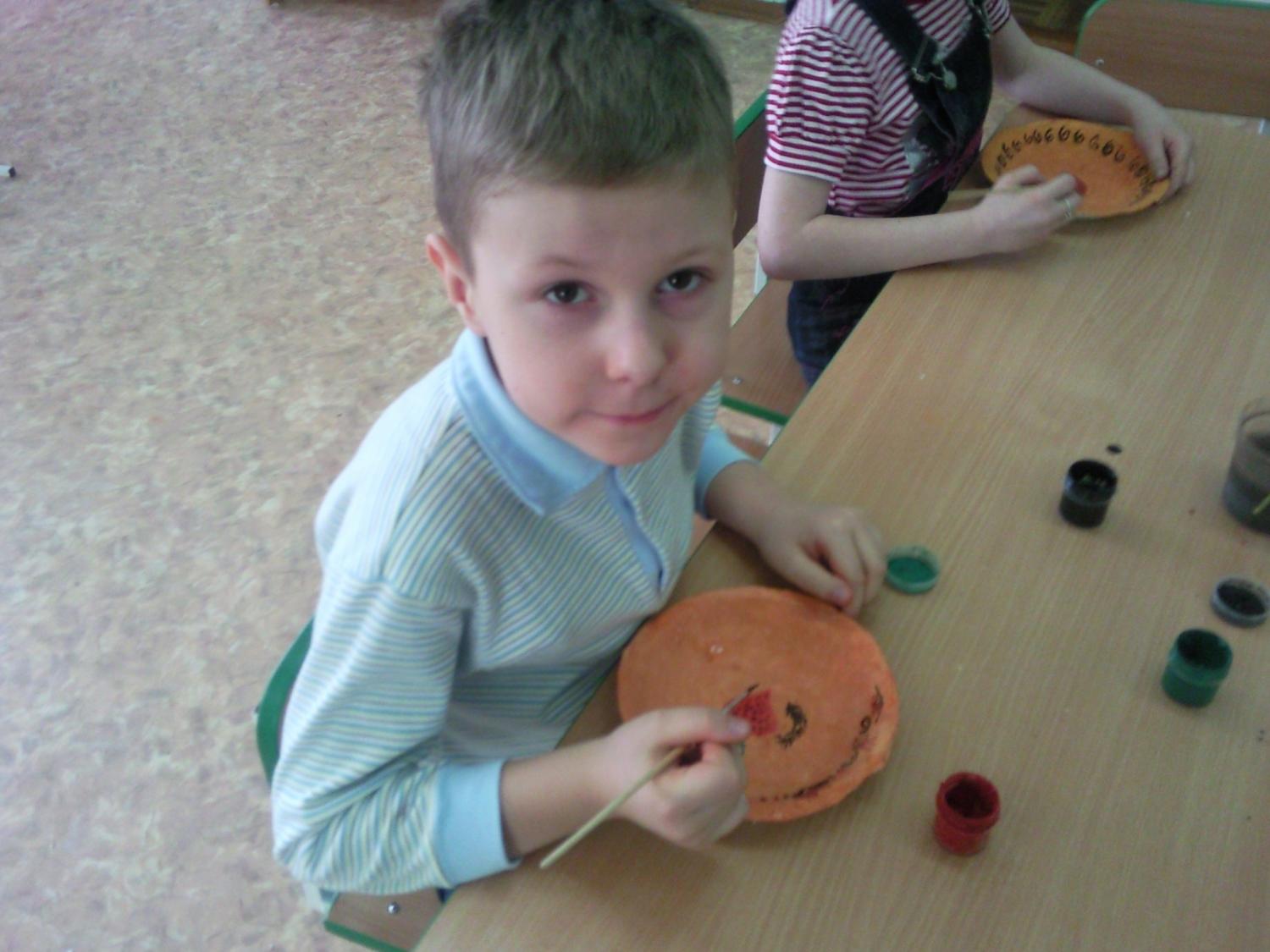 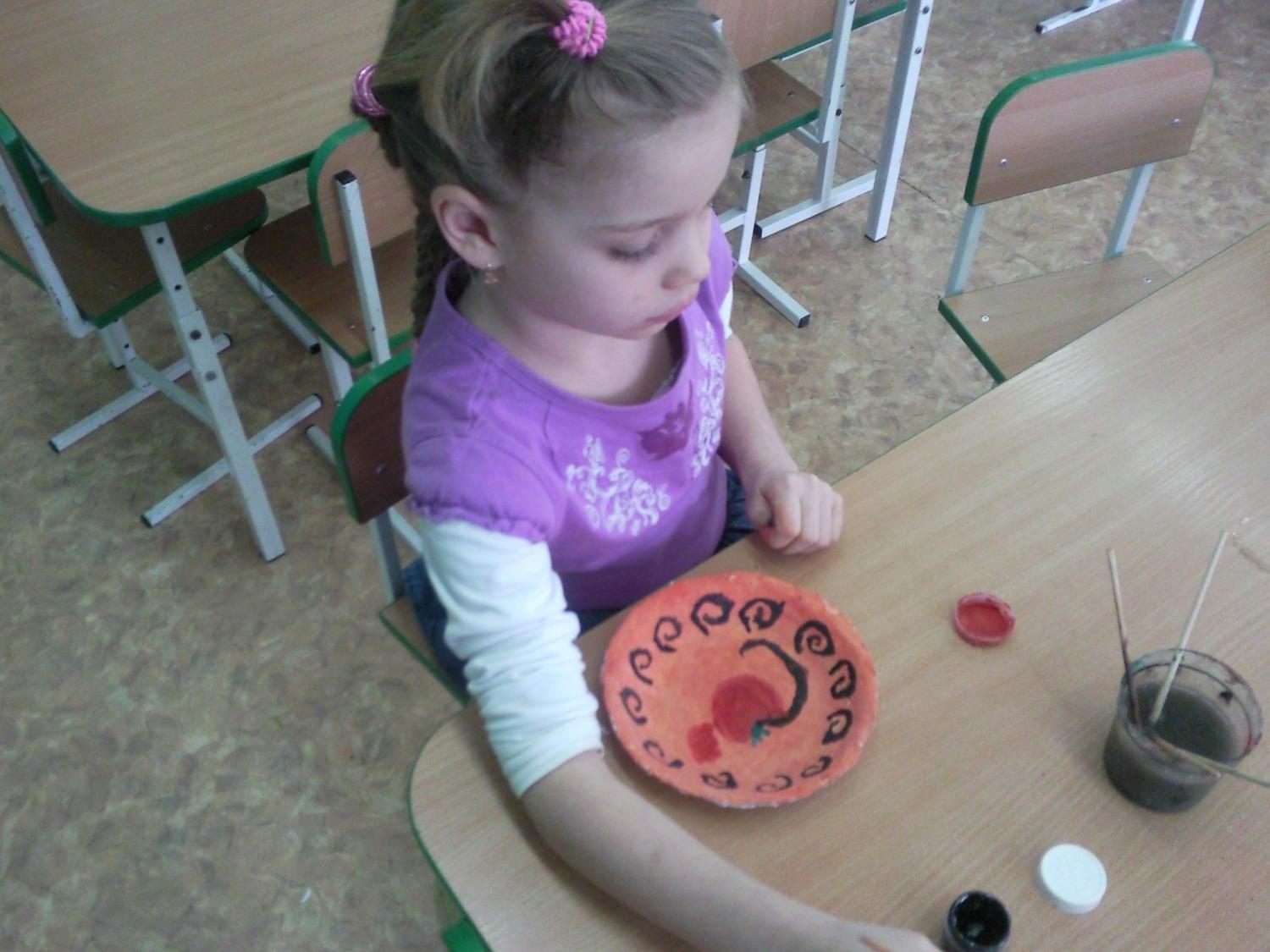 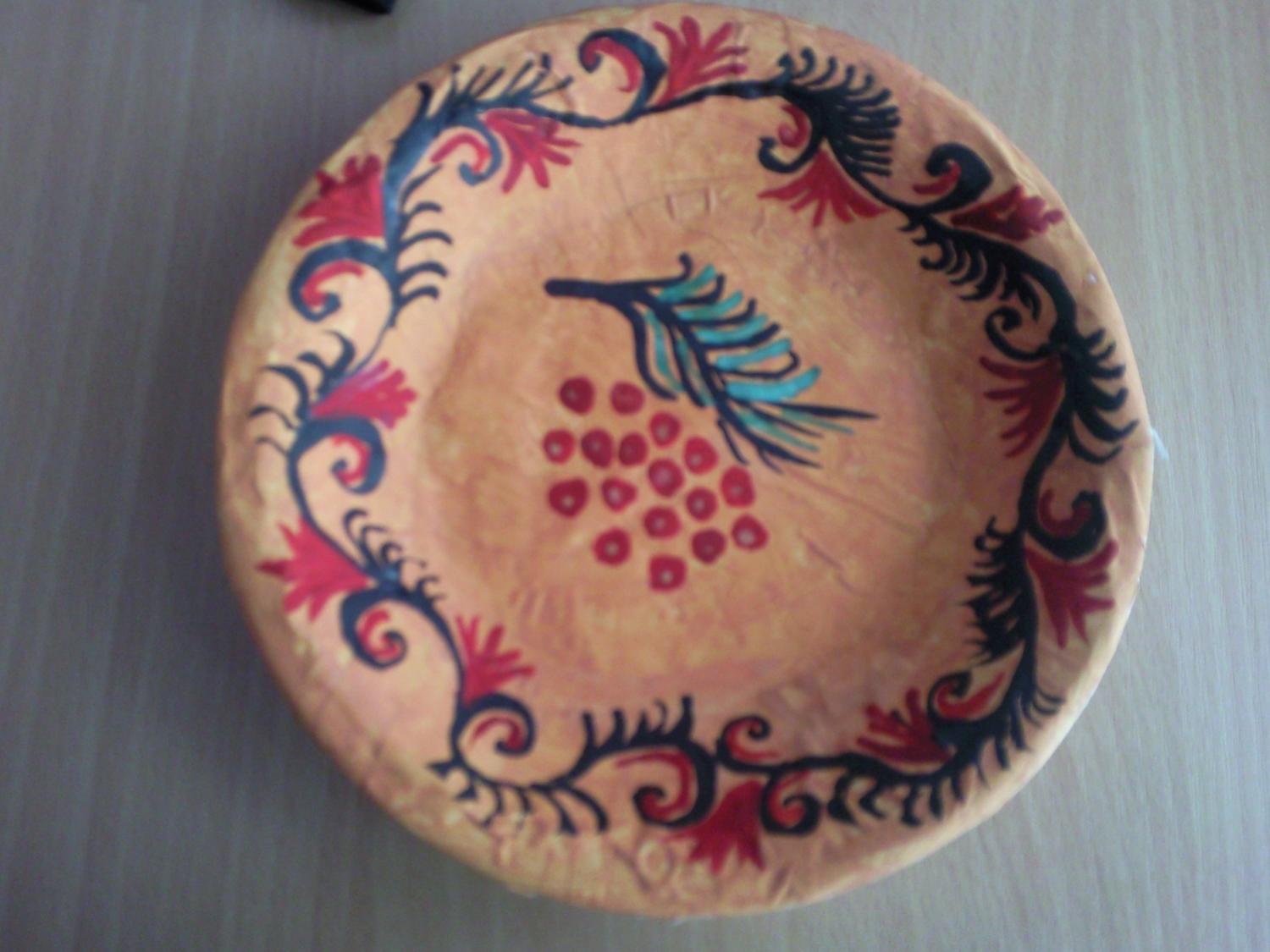 Лысенко Мария
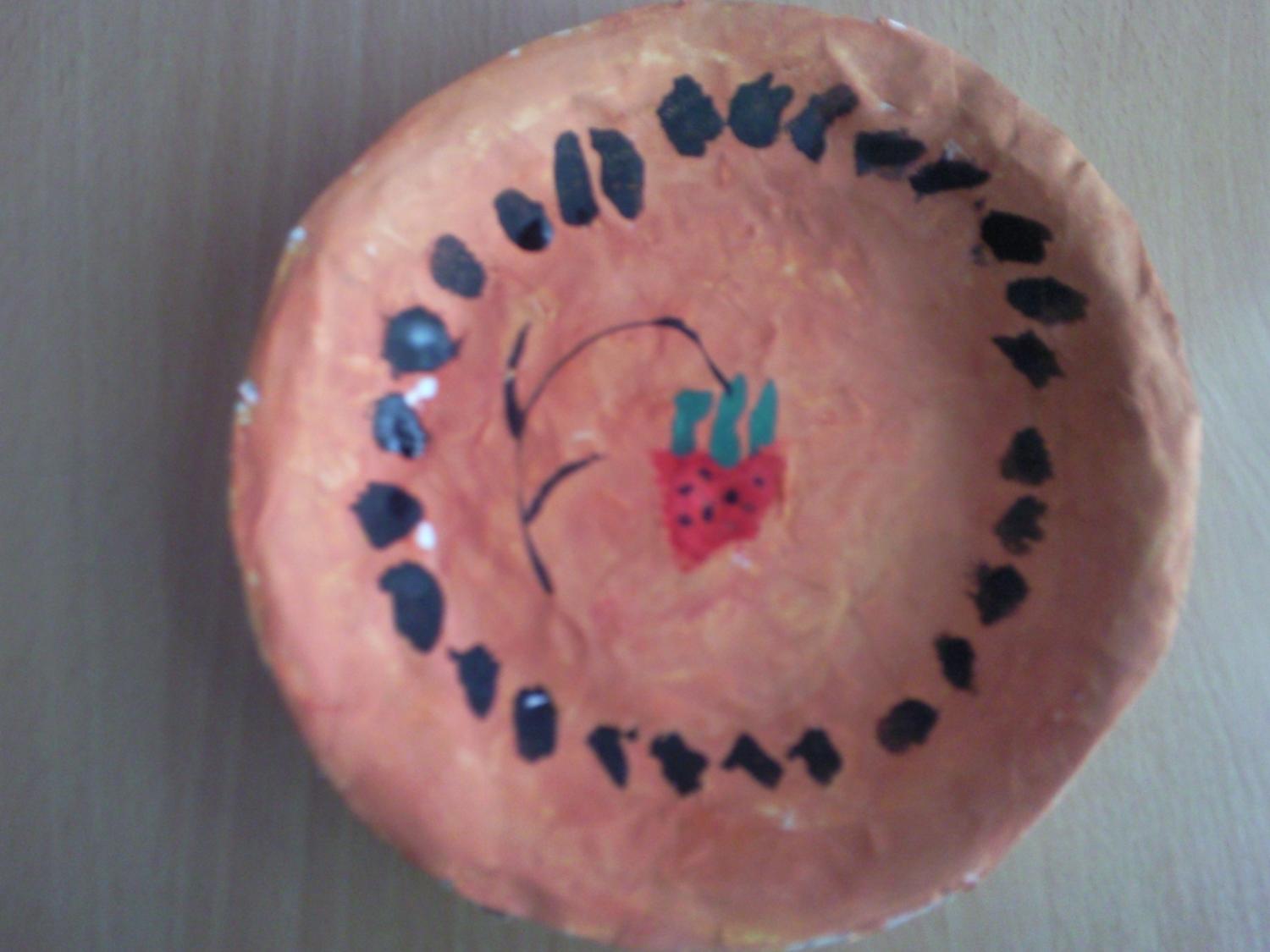 Савинская Дарина
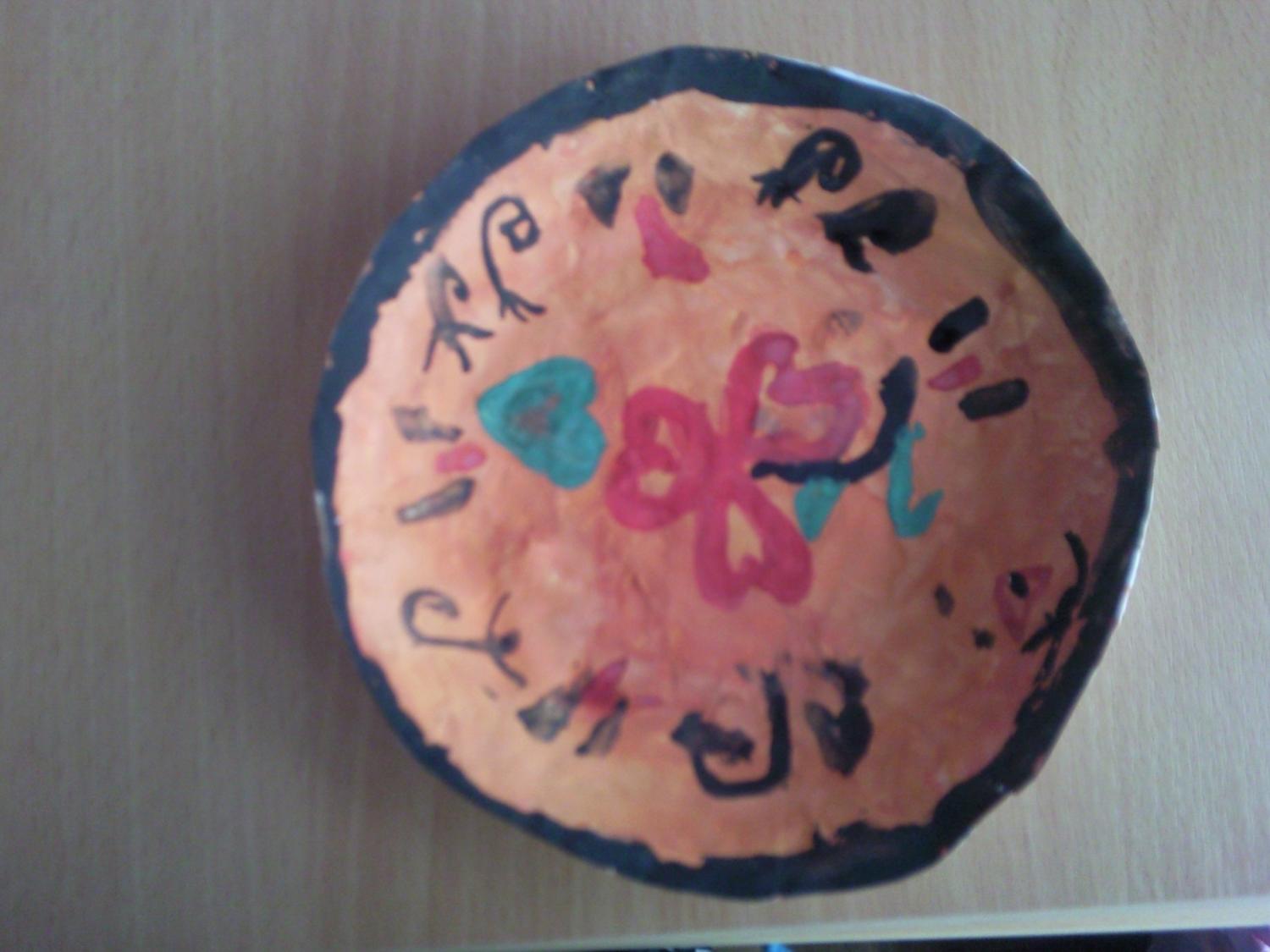 Кузнецова
Катя
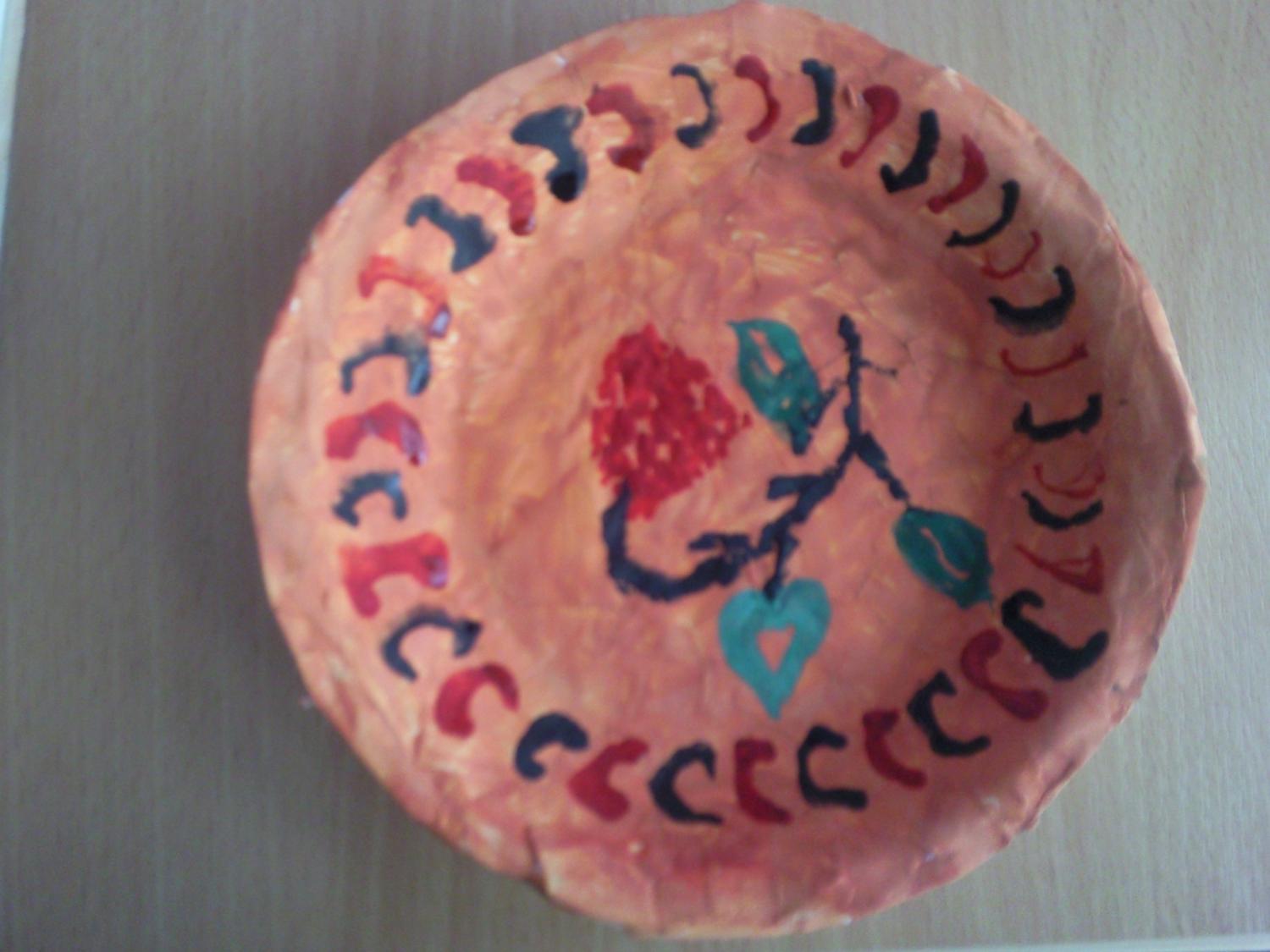 Столярова
Софья
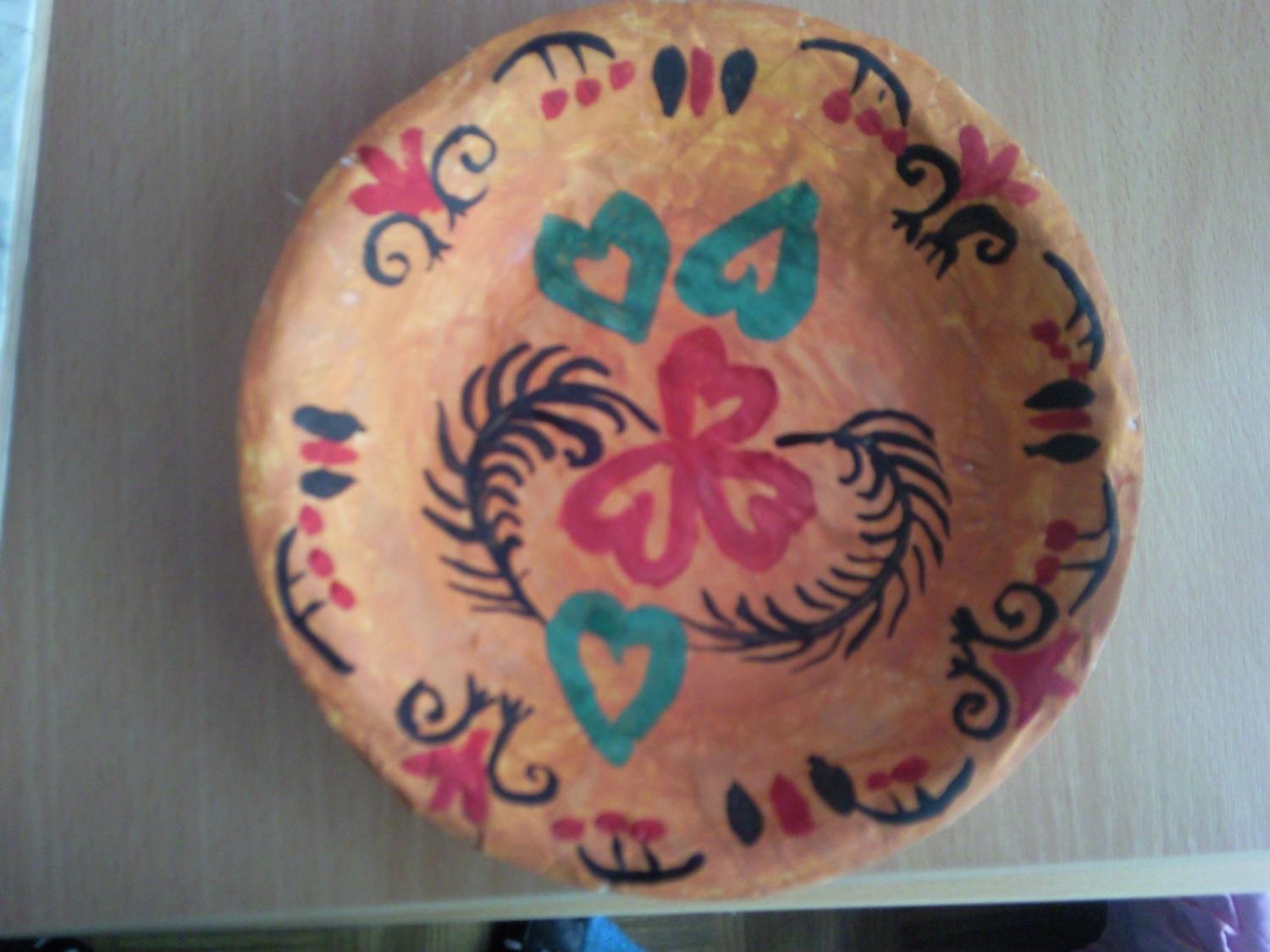 ПОПОВА
Оля
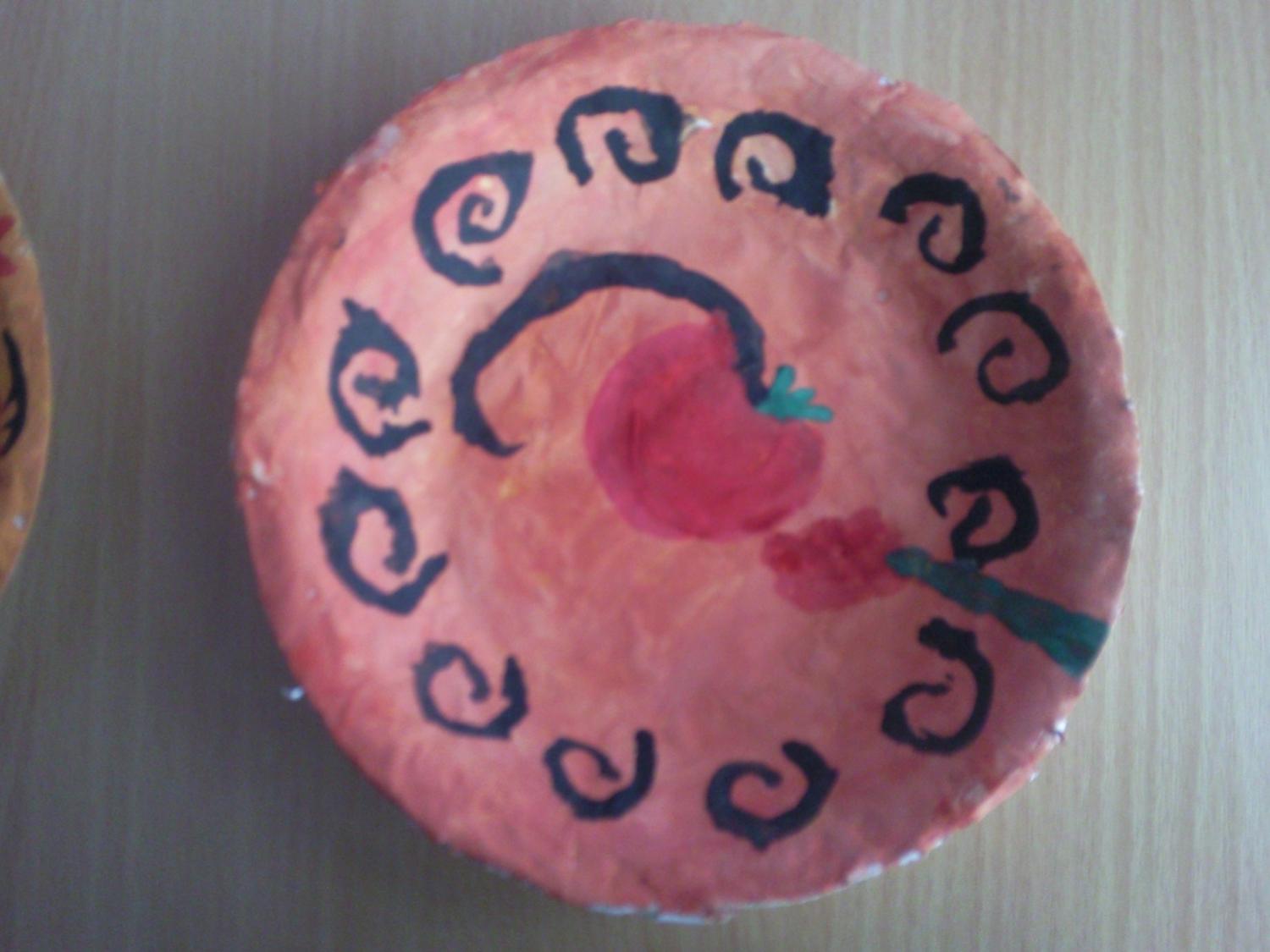 Пантюшенко Мила
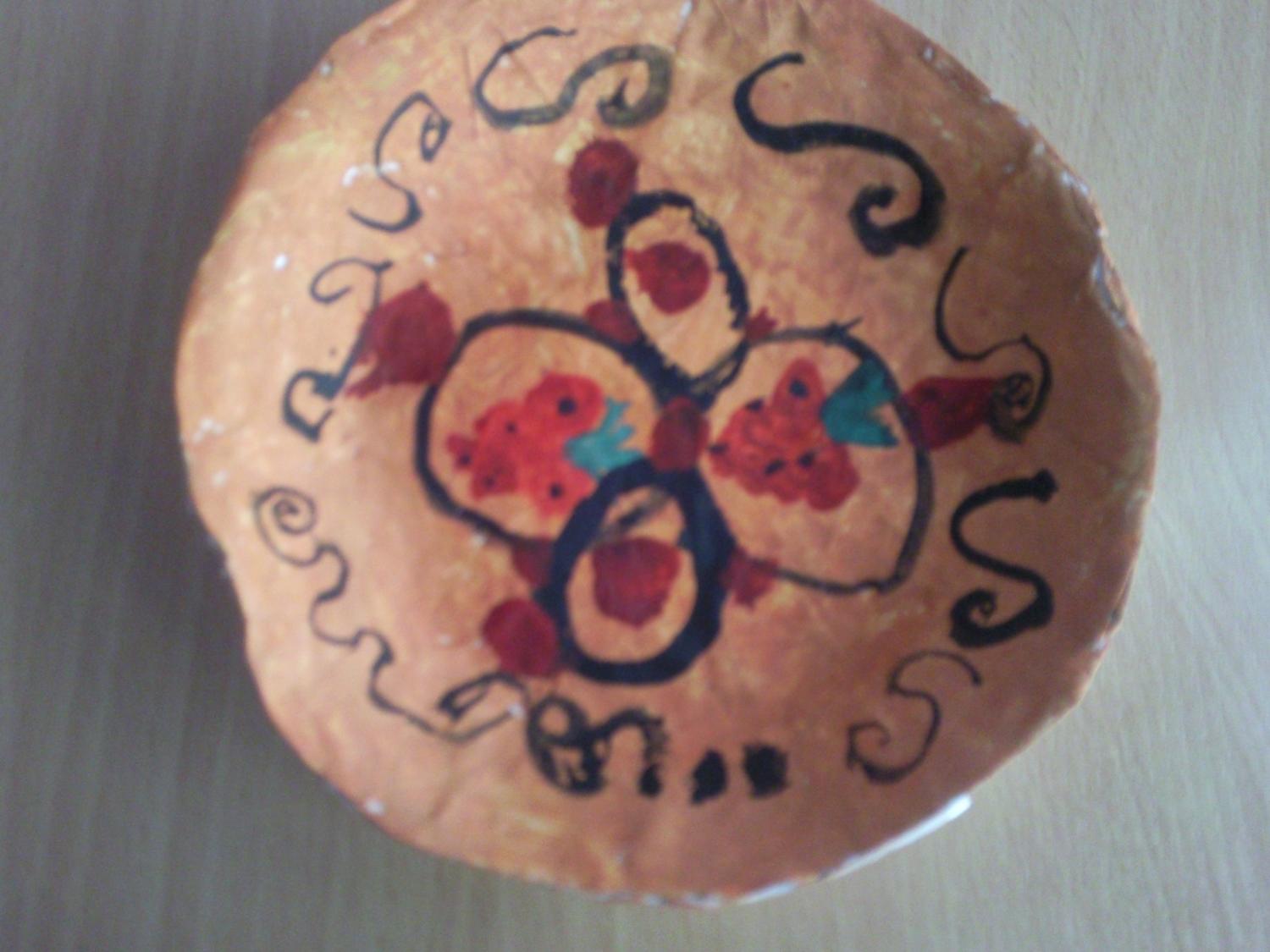 Сорокина
Соня
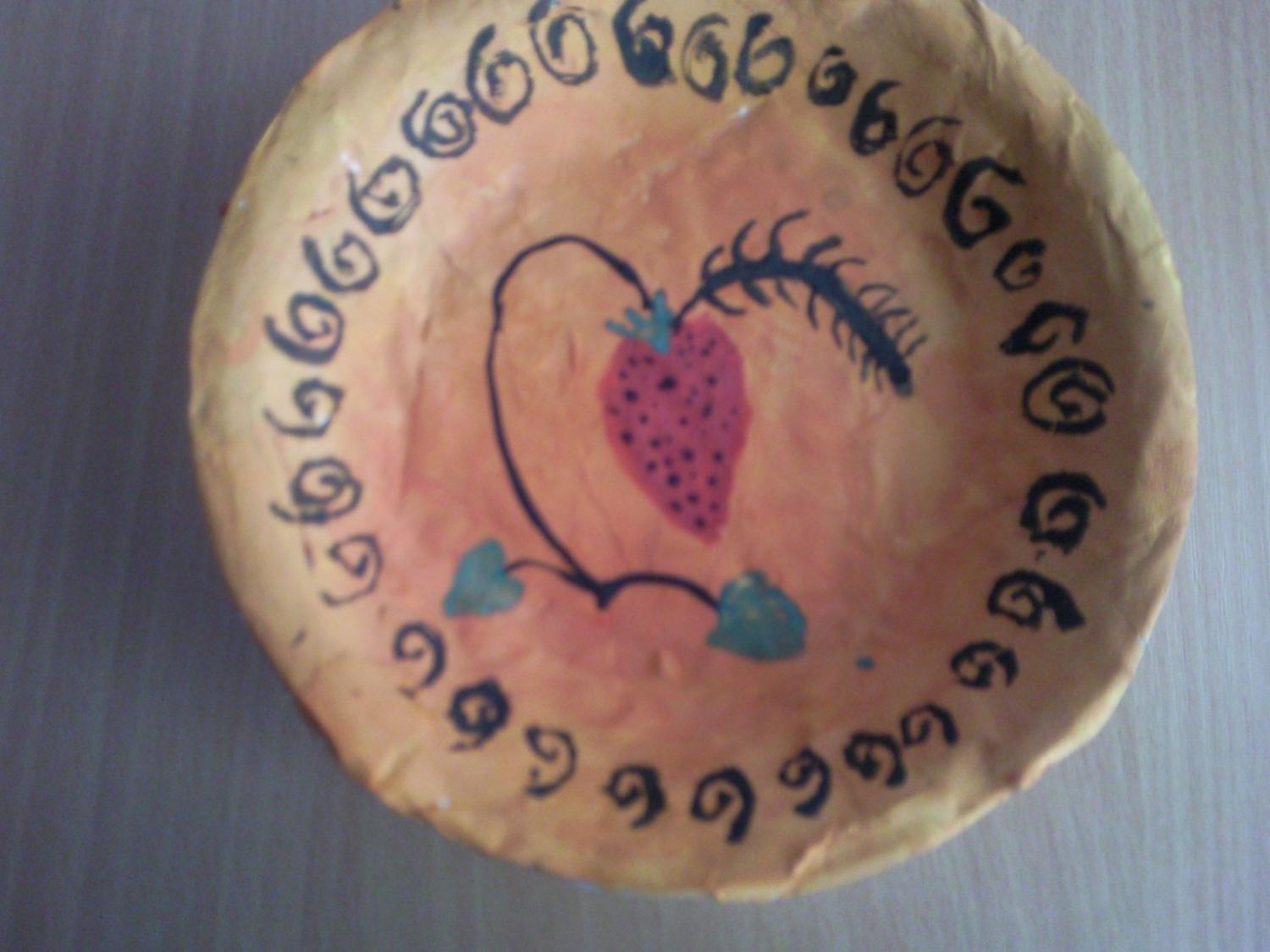 Мазник
Соня
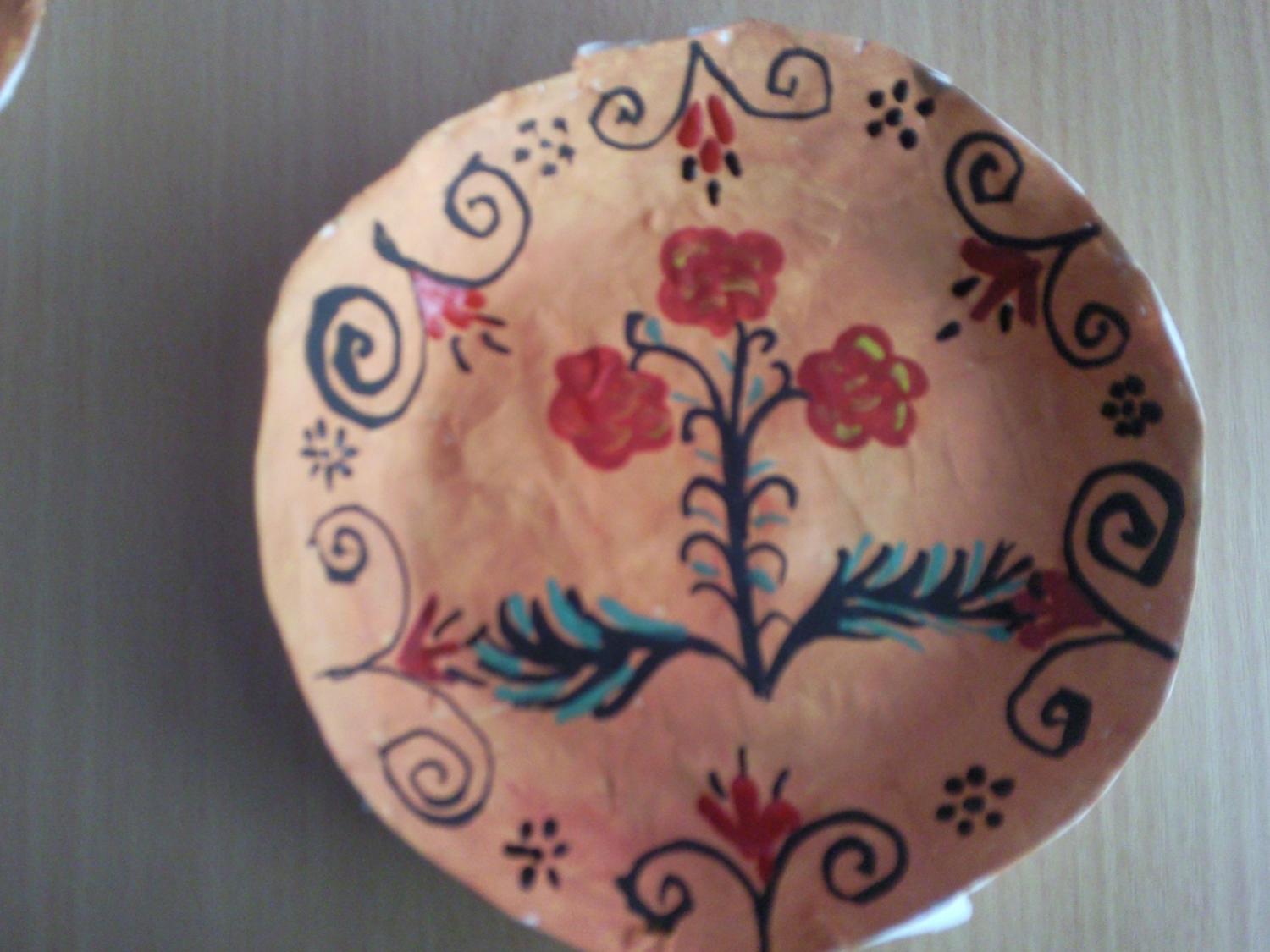 Сологубов
Иван
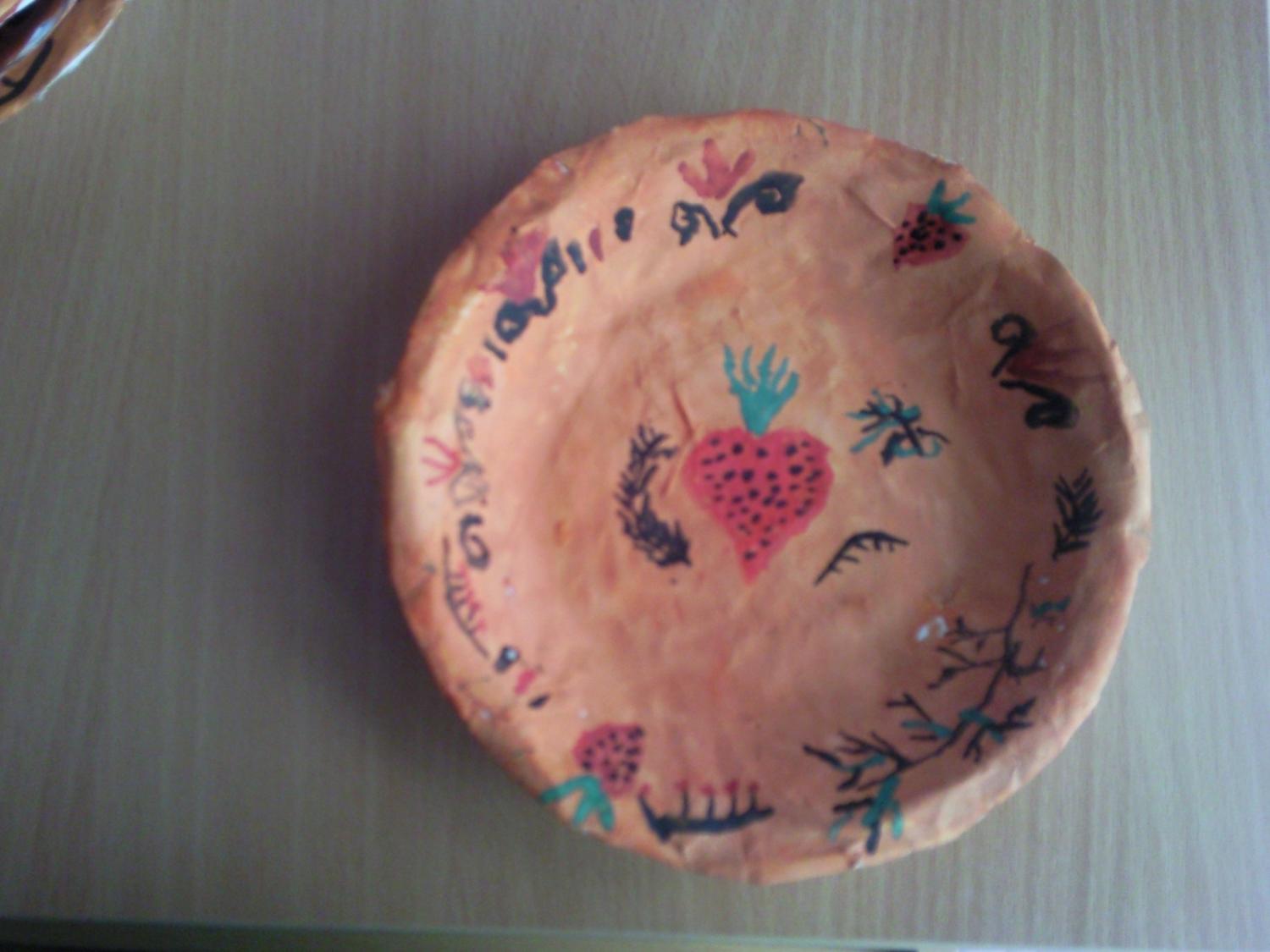 Урвачев
Илья
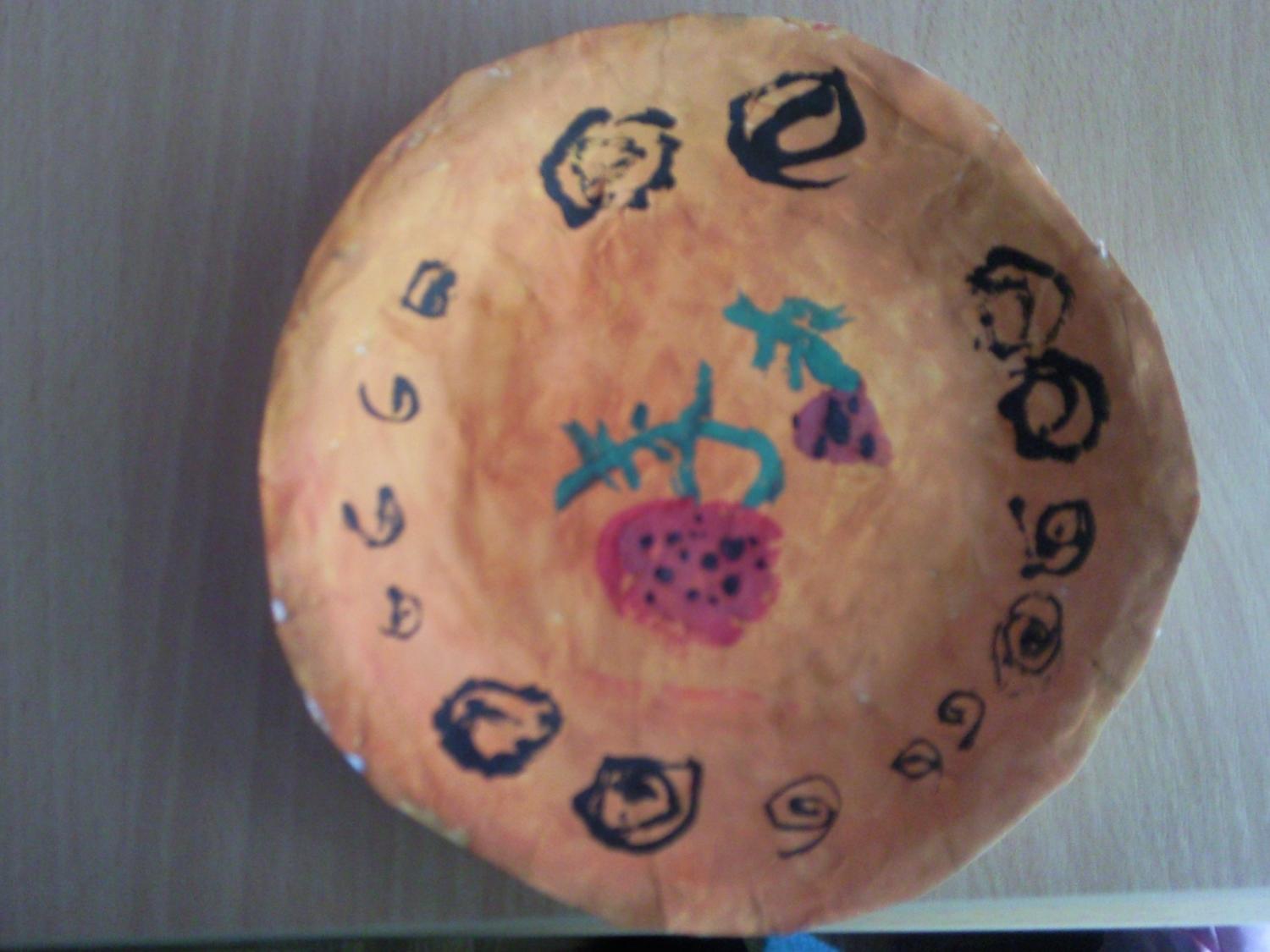 Филонова
Настя